Assessment and Treatment of Student Stress & Trauma
December 2022
Giorgio Jovani di Salvatore
Milton J. Dehn
Presenters’ Contact Information
giorgiojdisalvatore@gmail.com
www.IEE4KIDS.com

milt@SchoolhouseEducationalServices.com
www.SchoolhouseEducationalServices.com
Disclosure
Giorgio Jovani di Salvatore is the author of the CASS

Milton J. Dehn is CEO and co-owner of Schoolhouse Educational Services, the publisher of the assessment product (the CASS) discussed in this presentation.
Disclosure
This presentation will explicitly talk about various forms of stressors and trauma
Although care has been taken to minimize potential triggers, words, content and graphics may trigger some audience members.
Please take mindful notice of your level of response to content material and take action to care for your needs as they arise.
It is our hope that you this webinar will offer you information that will aid you in and your students in understanding and managing stress and trauma responses.
Workshop Content
The need for stress assessment in schools
COVID and other causes of stress
School behaviors and achievement
DSM Trauma and Stress Disorders
Neurobiological and physical responses to stress
CASS scale structure and format
CASS data: how stress varies by population
Interventions
Definition of Stress and Stressors (APA Dict.)
Stress – a state of physiological or psychological response to internal or external stressors
Stressors – any event, force, or condition that results in physical or emotional stress. Can be internal or external forces that require adjustment of coping 
Stress reaction – maladaptive or pathological behavior resulting from conditions of strain or pressure
Definition of Trauma and PTSD (APA Dict)
An event in which a person witnesses or experiences a threat to his or her own life of physical safety or that of others and experiences fear, terror, or helplessness.
PTSD results from trauma
The Need for Comprehensive Student Stress Assessment
Students have high levels of trauma, stress, anxiety, and mental health disorders even pre-COVID 
After COVID, a survey of 800 public schools agree or strongly agree: 
84% that behavioral development has been impacted 
87% that socioemotional development has been impacted  
79% that more support for student and/or staff mental health is needed
There are no standardized, multi-informant student stress scales
Stress-Trauma Experiences in Youth
In a national sample of young ages 12 to 17 of lifetime prevalence rates (SAMHSA 2022):
8% reported sexual assault
17% reported physical assault
39% reported witnessing violence
Black, Indigenous & People of Color (BIPOC) youth experience greater social disparity, social stressors, community violence, and resource inequity than White youth. 
The COVID-19 pandemic and violence against minority populations highlighted this disparity.
There are no adolescent studies of PTSD prevalence by race
African-American Children & Stress (Thompson & Massat 2005) Review
After exposure to violence and trauma
Demonstrate stress, PTSD, behavior problems
Lower academic grades
Negative impact on cognitive functioning
This study with middle school students
Achievement test scores were not unusually lower for those with traumatic stress history
Stress impacts behavior more than achievement
Adverse Childhood Experiences (ACEs) That Produce the Greatest Academic Risk (Sacks & Murphy, 2018)
Economic hardship, e.g., food and housing
Divorce or separation
Parent death
Parent incarceration
Adult violence in home
Victim or witness to neighborhood violence
Living with mentally ill adult
Living with someone who has a substance abuse problem
SES, Stress, and Achievement(Goodman et al., 2012)
Is lower SES academic achievement related to higher levels of stress?
When SES is matched, stress further reduces academic achievement
We know that traumatic stress lowers achievement test scores and grades
No research on the specific learning behaviors that lead to lower achievement
Trauma’s Neurocognitive Effects (Feifer, 2019)
Executive dysfunctions, especially self-regulation of emotions, physical functioning, social functioning, and cognitive processing
Verbal learning, memory, and retrieval
Processing speed
Attention/working memory
COVID Stress-Trauma Experiences in Youth
Increase in unexpected deaths and hospitalization
Increased child abuse and domestic violence associated with increased economic stressors (Cuartas, 2020)
Intergenerational traumatization in BIPOC children resulting from loss and social isolation (Farqharson and Thornton, 2020)
Compounded toxic stress resulting from pre-existing ACEs (Claypool and Moore de Peralta, 2021)
Increased levels of anxiety, depression and social risk in children with pre-pandemic risk (Spencer et al, 2021)
Increase In Maladaptive School Behaviors as a Result of COVID (2022 Study)
Classroom disruption from student misconduct = 56%
Student tardiness = 55%
Student acts of disrespect other than verbal abuse = 48%
Rowdiness outside of the classroom = 46%
Student verbal abuse of teachers/staff = 36% 
Physical assaults/fights between students in school = 33% 
Bullying behavior in school = 30% 
Substance-related behaviors = 23%

Institute of Education Sciences
Daily Stress vs. Acute Stress
Daily stress is distress experienced as a result of environmental stressors or, in humans, mental stressors that are expected

Acute stress is typically unexpected
Degree of distress is influenced by the type of stressor
Response may be a shock to the system
May result from upsetting and painful events (e.g., traffic ticket, breakup, minor accident, death of a friend)
Chronic Stress
Chronic stress results from repeat exposure to stressors that prolong the feeling of distress 
Leads to health decline, mental suffering, behavioral dysregulation and functional impairment 
Examples: habitual relationship problems, family violence, harassment/discrimination, hostile work environments, long-term illness
Other Chronic Stressors Experienced by Youth
Historical Trauma: the cumulative experiences of emotional and psychological wounding in an individual
Ex: chronic witness to violence, displacement, bullying, etc.
Intergenerational Trauma: historical trauma that spans multiple generations and affects communities and their descendants, primarily experienced by BIPOC communities
Racism and discrimination is a real stressor which, inherently, is experienced daily by BIPOC peoples. 
For some youth and adults, racial events during 2020-2021 were their first witness of racial violence. 
The residual effect is a heightened sensitivity to race violence and discrimination.
Adjustment Disorder
Not the result of a traumatic stressor
A level of stress greater than would normally be expected in response to a stressful event 
Leads to functional impairment
Affects a person’s daily response to common stressors
Affects how a person thinks or feels about self and the world
Symptoms start within 3 months of a stressful event and last no longer than 6 months after the end of the stressful event
Persistent or chronic adjustment disorders may continue for more than 6 months, especially if the stressor is ongoing
Acute Stress Disorder
Acute Stress Disorder (ASD) results from an acute stress event of greater threat or greater severity (i.e., traumatic, life-threatening)
Examples: bereavement, a serious accident, unexpected loss of employment, domestic dispute, physical assault, natural disaster 

Results after 3 days of maladaptive stress response but no more than 30 days
Beyond a month, a re-evaluation of symptoms would take place
Post-Traumatic Stress Disorder
Triggered by a terrifying or traumatic event
Trauma may be experienced or witnessed
Reliving of events through: vivid flashbacks, intrusive thoughts or images, nightmares, intense distress at reminders, emotionality, physical sensations of distress, dissociation, detachment, inattention

Uncomplicated PTSD – linked to one major event
Complex PTSD – exposure to multiple traumatic events
Comorbid PTSD –co-occurring with other disorders
Traumatic Stress Response Over Time
1.      Acute stress symptoms resolves with time – “normal” response 
2.      Acute Stress Disorder that also resolves
3.      Acute Stress Disorder that progresses to PTSD
4.      Delayed onset PTSD – re-exposure or worsening PTSD

Experiencing dissociation during trauma increases PTSD probability
Dissociation may result in amnesia, fugue, derealization, DID
Child abuse is thought to be the root cause of 90% of dissociative events
~20% of dissociative experiences lead to PTSD                                      (APA)
Our Body’s Protective and Adaptive Responses to Stress
Flight-Flight Response: A Protective Response
Sympathetic Response

Superior colliculus - orients eyes toward the perpetrator 
Periaqueductal grey - lights up to detect threat
Adrenocorticotropic Hormone (ACTH) - released from the brain to release Adrenaline
Adrenaline (epinephrine) – released until the threat is gone
HPA Axis – releases Cortisol
Cortisol – increases metabolism, cardiovascular and inflammatory response
Cortisol – limits memory processing and integration
Freeze: An Adaptive State
Results in significantly traumatic events
Child may be experiencing panic, fear, need to run away, emotionality, need to isolate or withdraw
Child may be experiencing sensory overwhelm and frustration

Both sympathetic and parasympathetic nervous systems become heightened, rendering the system frozen, including muscular and metabolic response
No physical response
System shuts off
Renders the person helpless
Disconnect from sensory perception
Dissociation from events

Endorphins are released, leading to temporary painlessness
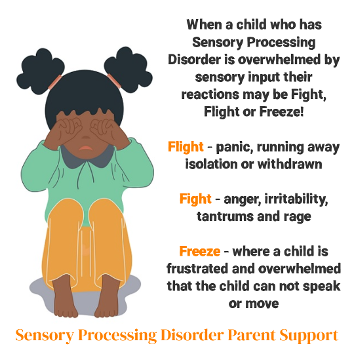 Impact of Stress Hormones on Memory
Cortisol impairs hippocampus functions (memory encoding and retrieval) and reduces hippocampus size, limiting learning and memory

Cortisol shuts down the integration of memories in the hippocampus – leading to a loss of experiential details
Adrenaline increases the way the amygdala (brain’s emotional processing center) functions
Adrenaline heightens the encoding of emotional memories - leading to feeling memories

In youth who experience chronic stress, memory recall may be impaired
Brain Networks Impacted by Trauma
Salience Network: helps us decide the most important thing to which to respond
Default Mode Network: helps process self-relevant information, directs internal thoughts, processes our memories, and thinks about the future
Central Executive Network: helps us with planning, thinking, concentration, attention, short-term memory, problem-solving, & taking action
Significant disruption and trauma may lead to structural changes in the brain.
Lifetime Development of PTSD
Based on Adult studies by Race:

BIPOC youth and males have greater Adverse Childhood Events (ACEs) scores, experience higher rates of violence, and have greater chronic stress levels
However, Black youth have lower levels of PTSD (2%) than Latino (5%) and White (8%), who also have a higher probability of developing lifetime PTSD. (Milan, S. et al, 2013, Elkins, J et al, 2019)
Resilience – adapting to adversity, trauma, tragedy, threats or stressors
For BIPOC, resilience may simply develop as an act of resistance and survival
Protective factors include positive messaging and collective efficacy

* Thus, violence exposure, and social or cognitive factors predict behavioral response better than it does PTSD development
Feeling of Stress vs. Feeling of Anxiety
Response to environmental or physical trigger
Response to mental or “feeling” trigger
Feelings of stress and worry
A feeling of excessive worry or distress
Trigger can be a passing thought
Psychosomatic 
responses
Severity and chronic presentation of stressors leads to the potential development of a Stress-Related Disorder
Severity and chronic presentation of anxiety leads to the potential development of an Anxiety-Related Disorder
Feel stress at a level that is proportional to the trigger causing it
Heightens the stress response, turning a trigger into a bigger 
worry
Crossover 
symptoms
Adverse Childhood Experiences (ACE) Checklist
10 question Checklist of ACEs
Based on 1995-1997 study by the CDE and Kaiser Permanente
Identified ACEs that happen in clusters, lead to distress, lead to addictive and high-risk behaviors in adulthood, and which increase the likelihood of developing mental health conditions
Based on the number of ACEs, a probability of health risk is offered
Identifies high health risk in the future
Does not identify problem behaviors or change over time
Useful for MH programming and services
Trauma Symptom Scales for Children


Childhood Trauma Questionnaire: A retrospective self-report for ages 12+
Trauma Symptom Checklist for Children – Self-Report for ages 8-16
Trauma Symptom Checklist for Young Children™ – Caretaker ratings for ages 3-12
Baron Emotional Quotient Inventory Youth Version – Self rating for ages 7-18 (subscale quotient on reported stress management)
Profile of Mood States 2nd Edition – Self rating for ages 13-50+ (subscale quotient on reported tension-anxiety)
Feifer Assessment of Childhood Trauma – Teacher rating for ages 4-18
Comprehensive Assessment of Student Stress (CASS)
The CASS answers the questions:

Is the student experiencing a high level of stress? (overall scale rating)
How is the student presently responding to stress? (affectively, behaviorally, cognitively, physically)
How well is the student coping with current stress? (functional impairment)
If next-level analysis is conducted, does the student meet DSM-5 criteria for stress- and trauma-related disorders?
What interventions or strategies most appropriately support symptom improvement?
Comprehensive Assessment of Student Stress (CASS)
Scale uses: 

As a universal screener in a multi-tiered system of supports
As a youth stress screener when a stressful or traumatic event has affected a school or community in part or as a whole (e.g., violent act, natural disaster, community trauma, etc.)
To identify strategies for stress reduction and behavioral management
To evaluate the development of stress- or trauma-related disorders: Adjustment Disorder, Acute Stress Disorder, PTSD in children
As a baseline for ERMHS monitoring of intervention effectiveness
To monitor effectiveness of outside intervention on school functioning
CASS Format
Ages 5-19
Parent, Teacher, and Student Rating Forms
60 to 68 items
There will be a Spanish Parent Form
Entirely digital, app-based
Can be screener or individual assessment
Can be used to monitor change
CASS Structure - Factors
Affective
Behavioral
Cognitive
Physical
Functional impairment 
DSM stress and trauma symptoms
Total Score
CASS Total Raw Scores
CASS Total Raw Scores by Age
CASS Total Raw Scores by Gender
CASS Total Raw Scores by Race/Ethnicity
CASS Total Raw Scores by Parent Education
CASS Total Raw Scores by Disorder
Standardization Assistance
If you can provide/refer subjects for standardization, please contact 

Milt@SchoolhouseEducationalServices.com

Release of the CASS is planned for fall 2023
Stress Management vs. Crisis Response
Stress Management: 

Improve Health: eat well, drink well, sleep well, health checks
Physical Movement: sports, walking, ancestral movement
Establish Rituals: daily routines, grounding practices, use of tokens, totem reminders, mantras, prayer
Social Connectivity: direct interaction with another human, not just virtual
Identify Values: personal, cultural, spiritual, professional, mores & ethics

Crisis Response:
Supported event response resulting from a trigger or stressor
Stress Management Skills for Students
Calm Your Anxiety

Redirect your thoughts
Shift your attention
Distract your fears
Use calming mantras
Practice gentle movement
Practice deep breathing
Remember that tomorrow is not set
Be in the Here-and-Now

Establish a daily routine
Do something you like
Visit with friends
Tell jokes
Keep healthy habits
Practice gratitude
Remember that you have influence over this moment
Learning Skills

Take notes
Ask questions
Ask for help
Keep a calendar
Apply study skills
Email a teacher
Go to tutoring
Remember that learning is different for everyone
Helping Children Integrate Experiences
Steps to integrating experiences and building resilience: 

Ground and Center the Self: Apply techniques to soothe and reorient to the here-and-now 
De-escalation: Take in stimuli coming in from the outside world
Arousal: Increase activity level in the system
Process: Allow sensory input to flow into the nervous system so that students learn to mindfully respond to stress rather than react to stress
Plan: Do something with the information

Integrating experiences improves emotional balance and response 
Integration to develop the ability to cope with incoming stimuli and to be prepared for the next experience 
Integration increases a child’s Window of Tolerance
Window of Tolerance by Dan Siegel, PhDThe best state of ‘arousal’ or stimulation in which we are able to function and thrive in everyday life
Helping to De-Escalate from a Stressor
Be aware of your own window of tolerance before helping another
Remove immediate triggers (e.g., people, setting, objects, sensory, task frustration)
Reassure safety and security
Minimize conditions that increase vulnerability (e.g., hunger, fatigue, discomfort, need)
Identify potential triggers by quickly evaluating the incident
Allow for choice-making or child suggestions
Helping to Stimulate Arousal
Be aware of basic physiological needs that increase vulnerability (e.g., hunger, fatigue, discomfort)
Reassure safety and security
Validate their feelings 
Allow for self-soothing or self-regulating behaviors
Allow for choice-making or child suggestions
Be aware of known triggers
Helping to Soothe Hyper- or Hypo-Arousal
Breathing techniques: 

Diaphragmatic:  breathe slowly in, belly expands; breathe out, belly tightens
Box breathing:  breathe in 4, hold 4, breathe out 4, hold 4, repeat
Bubble breathing:  take in deep breath, blow bubbles out slowly
Smell the roses:  take deep, long breath
Blow-out-the-candles:  long, slow breath out
Water breathing:  breathe at the rate of the ocean tide (cleanse)
Wind breathing:  breathe with the pace of the wind (shift)
Fire breathing:  breathe with the force of a fire-dragon (release)
Earth breathing:  breathe in from feet, up to head, and out to feet (ground)
Helping to Soothe Hyper- or Hypo-Arousal
Sensory strategies: Anything that soothes or stimulates arousal
 
Sucking, chewing
Rocking, swaying
Rolling
Squeezing an object
Mindful walking
Bilateral movement
Tracing, coloring
Stringing, stacking
Weighted objects
Soothing sounds
Dim lighting
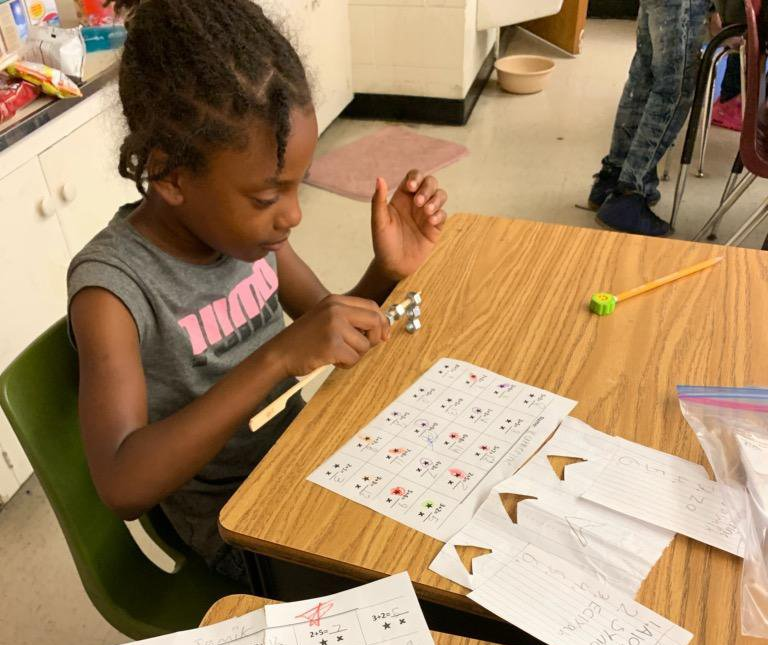 Event Integration Through Guidance/Coaching/Counseling
Goal: Create integration of the experience in the child’s mind.

Counseling offers social engagement and a trusting relationship, and promotes relational integration
Counseling offers an opportunity to exercise mindfulness and increased self-awareness 
Counseling allows for the regular practice of skills when in a calm state
Integration & Healing Through Mindfulness
Mindfulness is a practice of creating awareness of what is happening as it is happening
Helps to create presence of mind 
Helps the person process the body’s stress response, thoughts, and emotions while in connection with another
Raises awareness of our vulnerabilities and triggers rather than defaulting to more primitive stress responses
Mindfulness may effectively improve and maintain sustained attention (Clemens C. C. Bauer and Liron Rozenkrantz, et. al, 2020)
Mindfulness studies have proven it to create actual changes in the epigenetic regulation of the genome that help prevent inflammatory diseases and shortened-lifespans
Developing Resilience
Self-soothing
Processing feelings, bodily experiences, and thoughts
Receiving validation
Exercising empathy for self and others
Visualizing our role in future change 
Strengthening our resolve
Defining a set of rules that help you understand what you need rather than what you want when handling adversity
Being grateful for our ability to heal and overcome
Creating a Culturally-Sensitive Plan for Service
Understand that conventional or western views of mental health are not typical of all families, particularly BIPOC communities 
Therapy is a process of acculturation
Going to a physician to treat behavioral or socioemotional concerns are not first forms of thinking
Interpersonal relationships, not only medication or therapy, is considered medicine for the mind and soul in many communities
Understand the value of collective efficacy, or strength in community.
Reduces distress and long-term suffering in those who experience trauma (Kondo, M. et al, 2022; Matthieu & Carbone, 2020; Ursano, R. et al, 2014)
Creating a Culturally-Sensitive Plan for Service
Assist with referrals to providers with cultural knowledge
Support guidance through a trusted family or community provider
Take the time to develop a reciprocal, trusting relationship with family  
Get to know a child and their family’s traditions and values
Support the application of cultural traditions and practices at school
In developing a plan for school-based or educationally-related counseling, be selective of the provider, whenever possible, to help meet student and family needs
Creating a Culturally-Sensitive Plan for Service
The quality of a client’s participation is the most important variable in counseling success. (Gonzalez, D. M., 2016, APA)
Integrate diverse strategies and skills offered by global models of MH into your practice, even if the.
Mindfulness practice
Indigenous practices
Social skills practices
Cognitive therapies (e.g., Dialectical Behavior Therapy)
Consult the CASS Narrative Report for a variety of strategies to target specific student stress profiles
Recommended Books
DBT Skills Manual for Adolescents 1st Ed (2014)
Dialectal Behavior Therapy with Suicidal Adolescents (2017)
By Jill H. Rathus, Alec L. Miller

DBT Skills Training Handouts and Worksheets (2014)
By Marsha M. Linehan

The Neuropsychology of Stress and Trauma: How to Develop a Trauma-Informed School (2019)
By Steven G. Feifer
The Neuropsychology of Stress and Trauma: How to Develop a Trauma Informed School - Feifer - Schoolhouse Educational Services, Inc.
Questions and Discussion